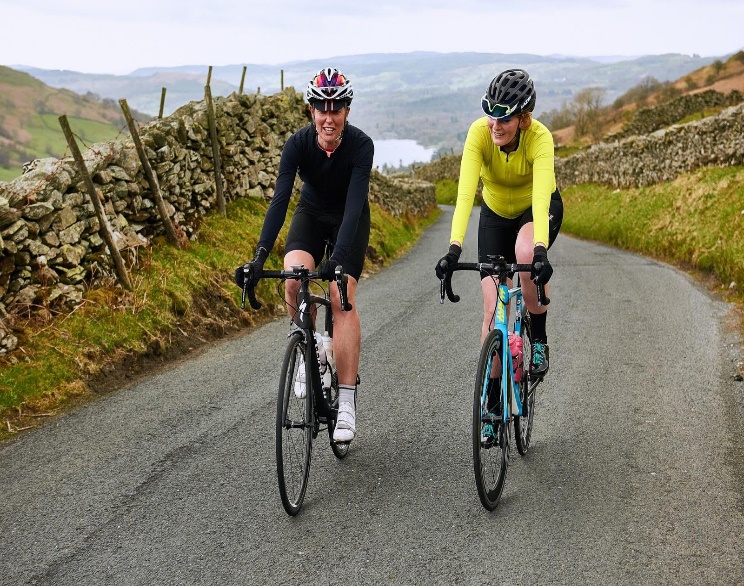 Activities in free time
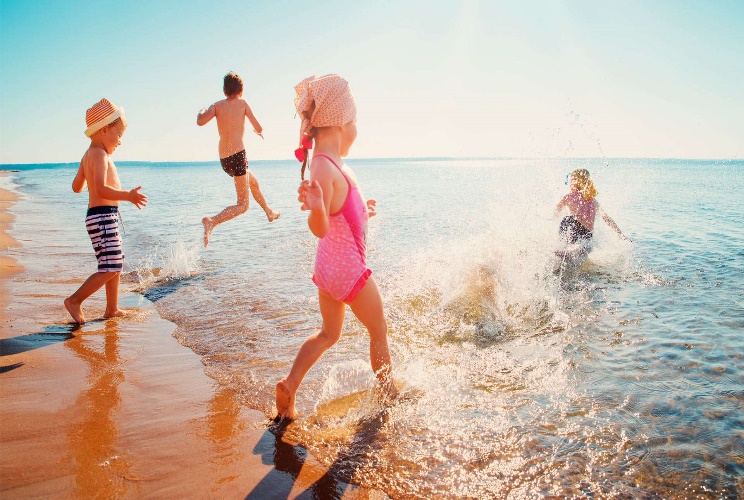 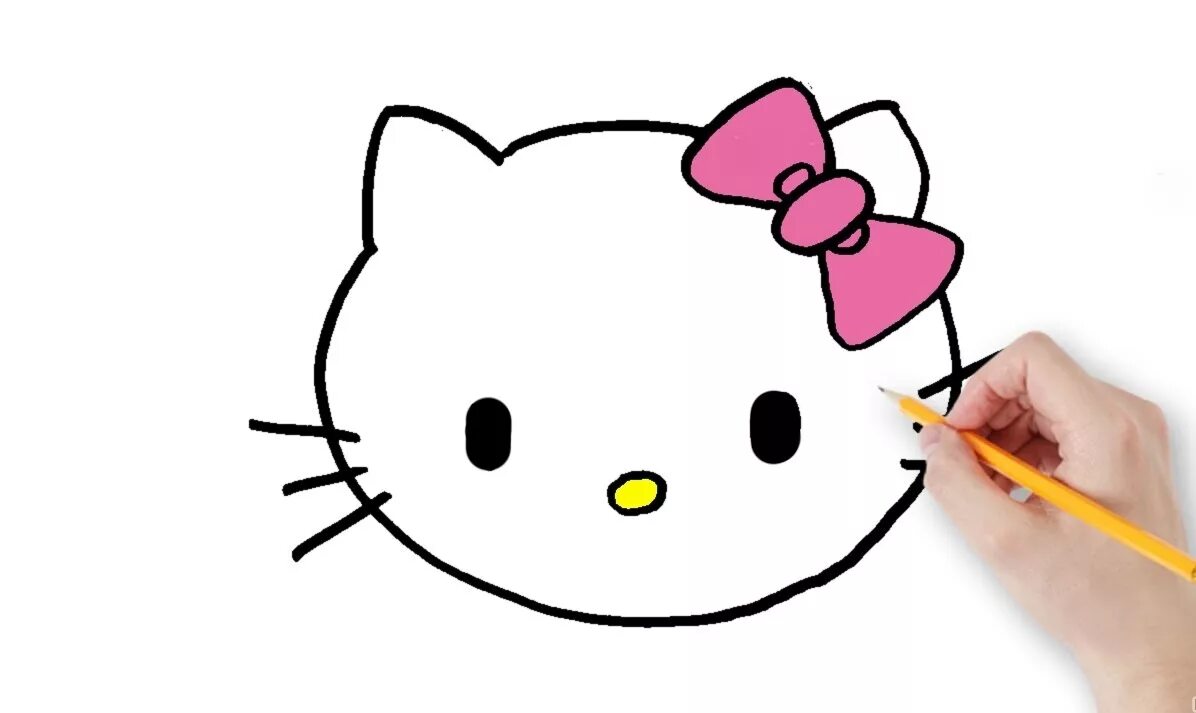 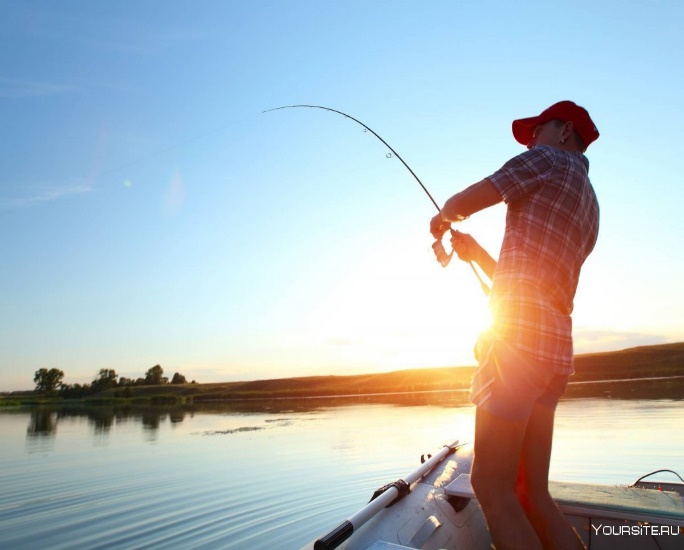 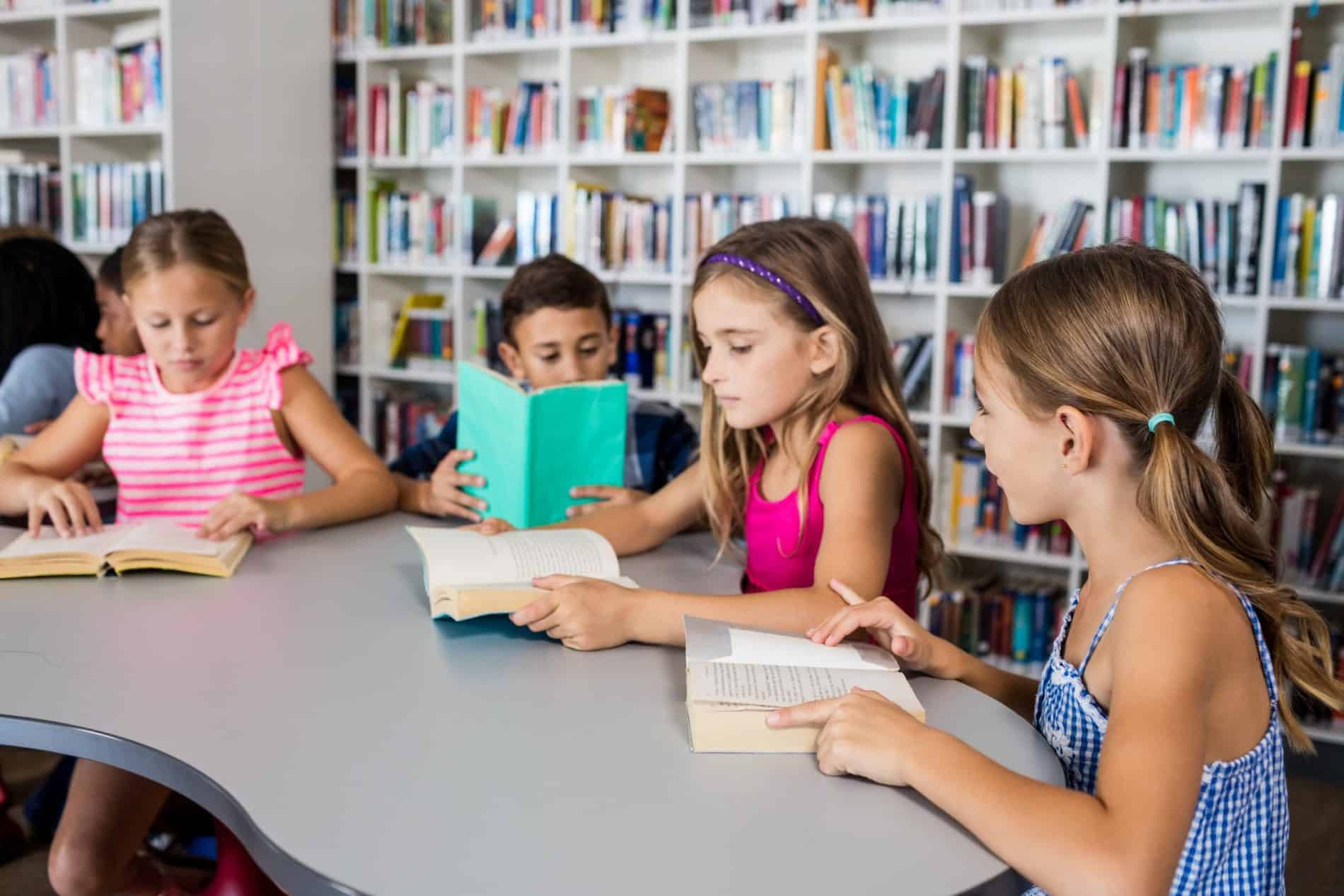 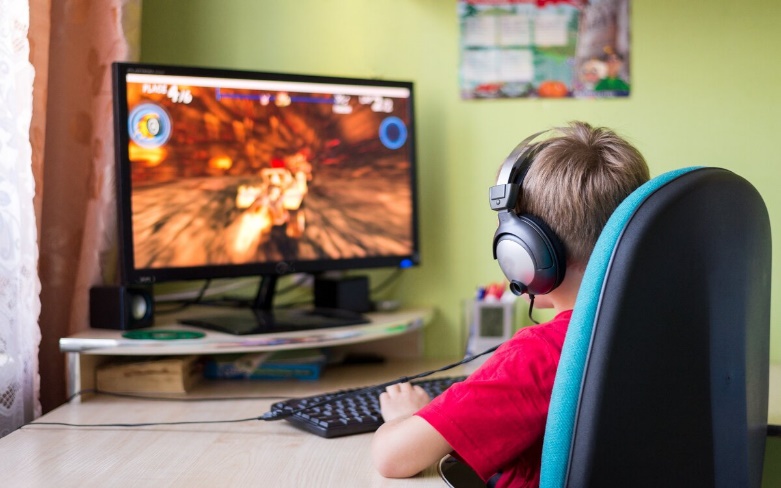 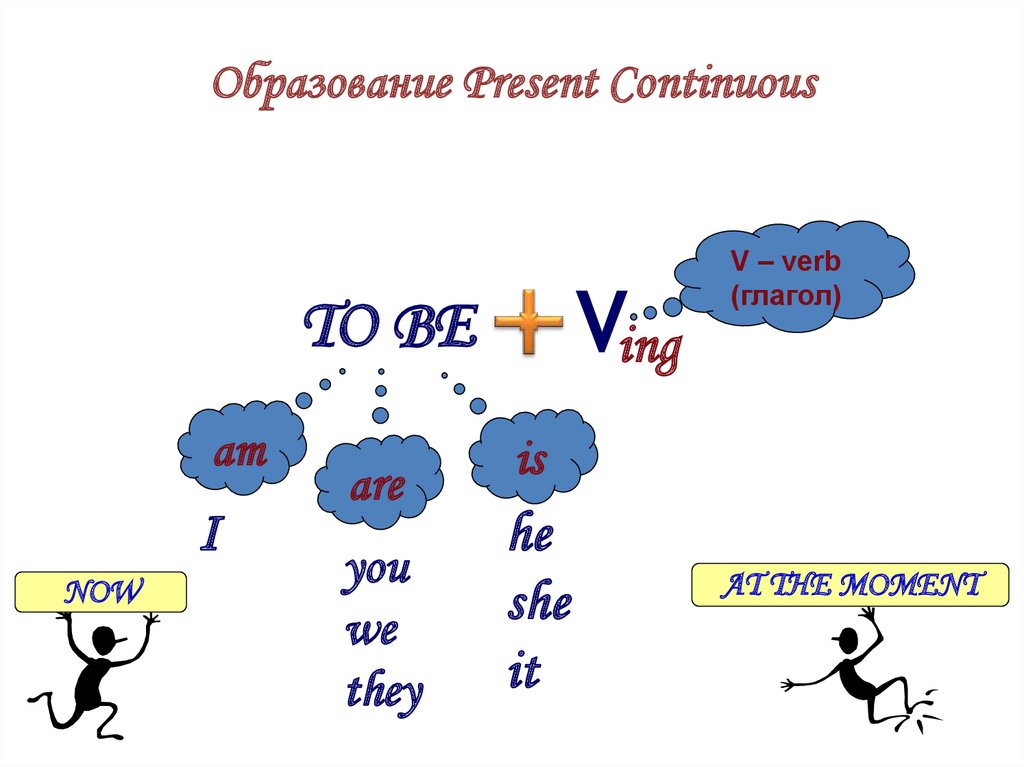 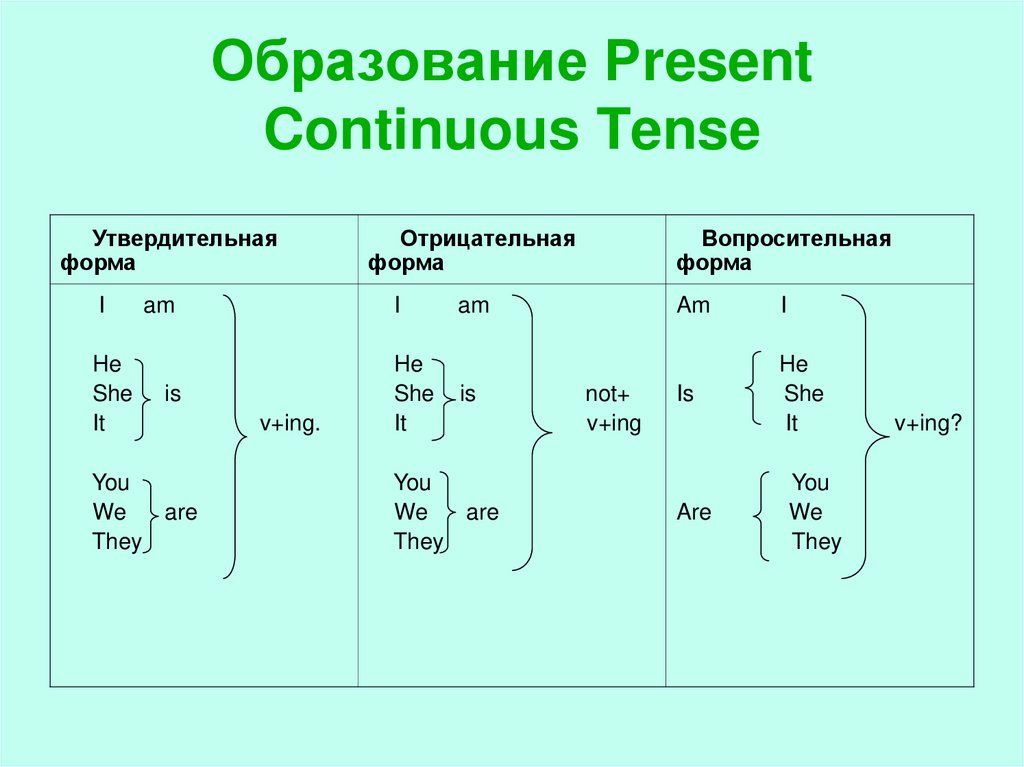 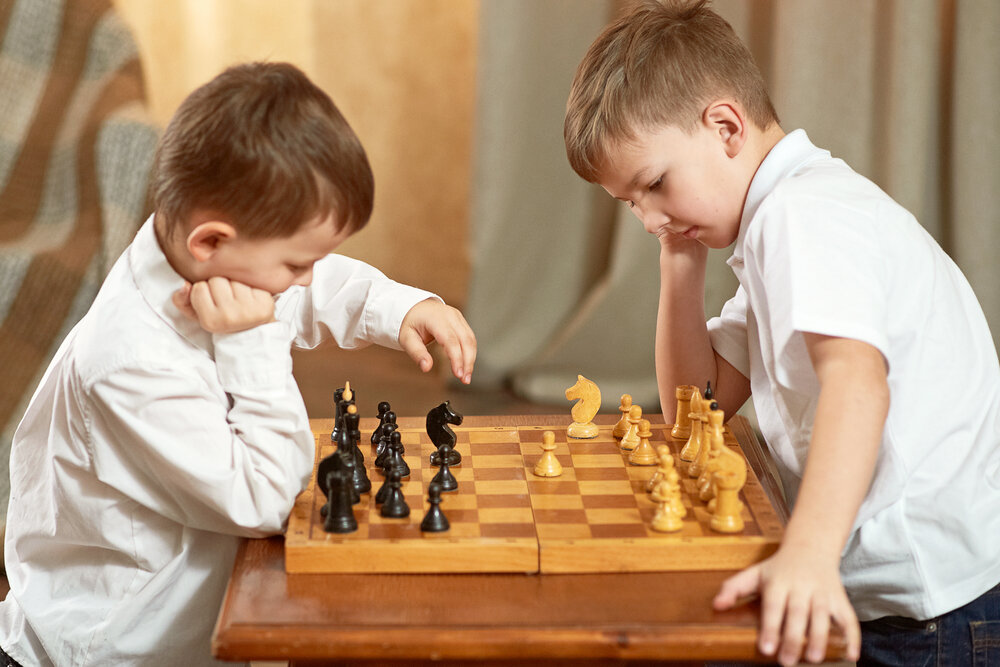 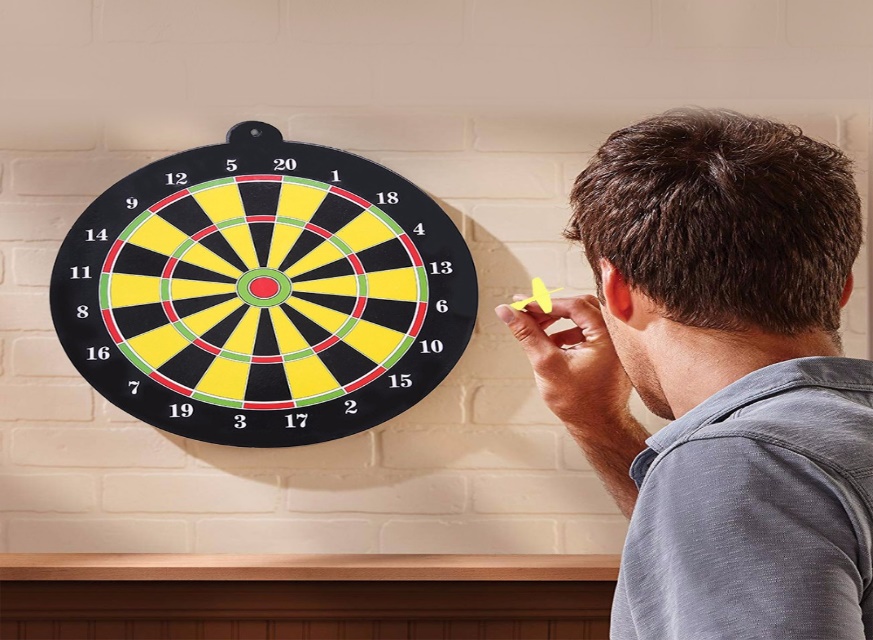 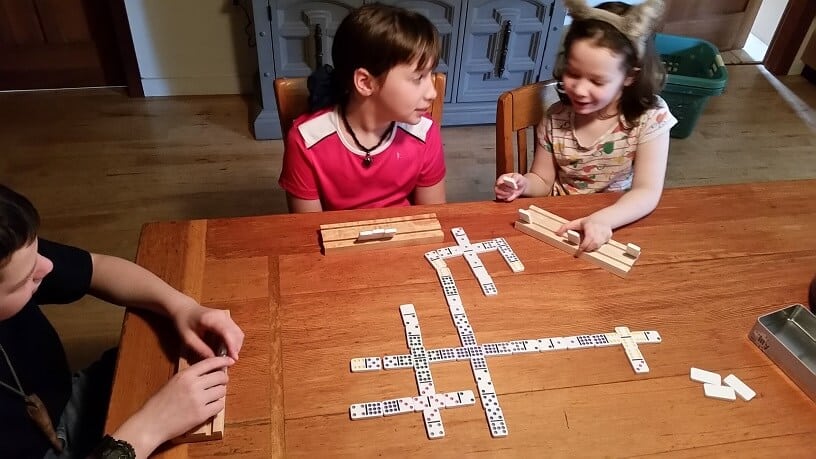 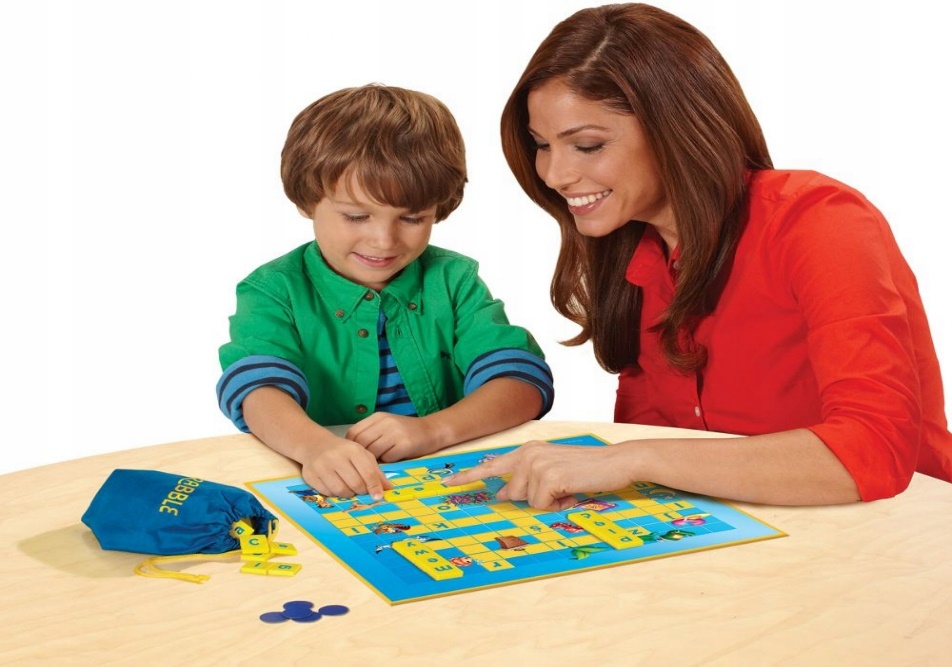 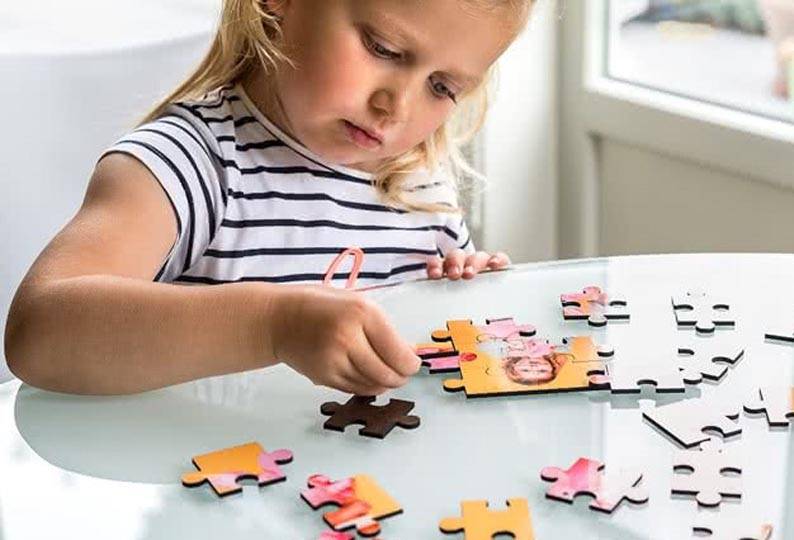